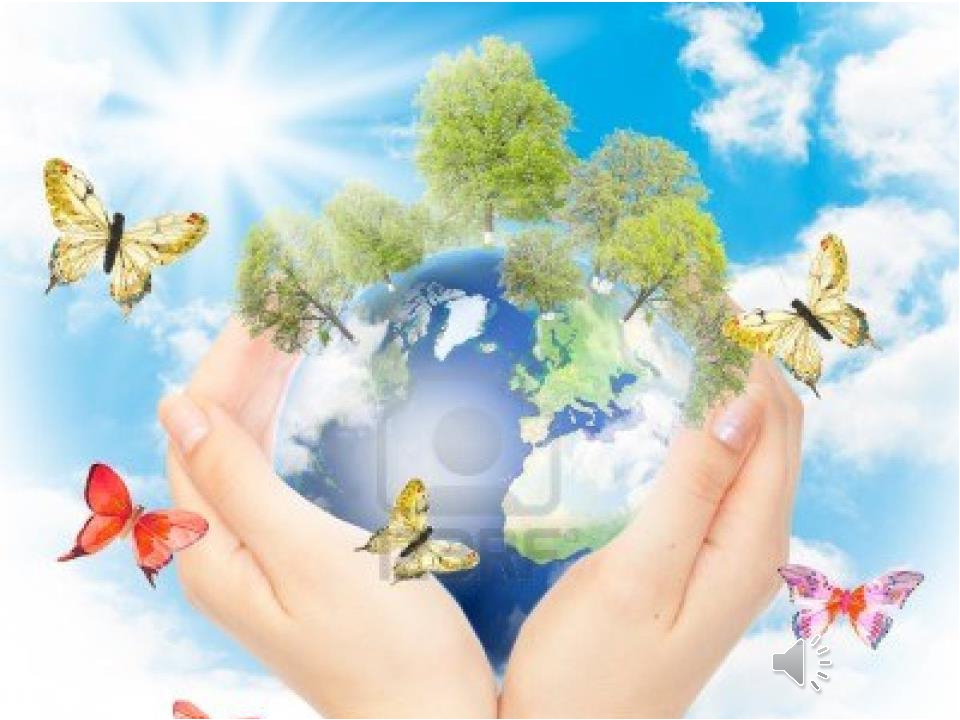 МИР  ПРИРОДЫ  И  ЧЕЛОВЕКА
Подготовила Волкова И.В.,
учитель начальных классов
Тема  урока «Лесные  ягоды»
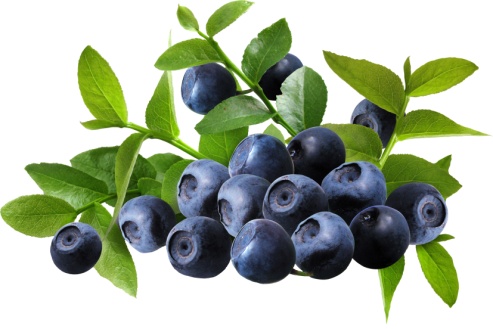 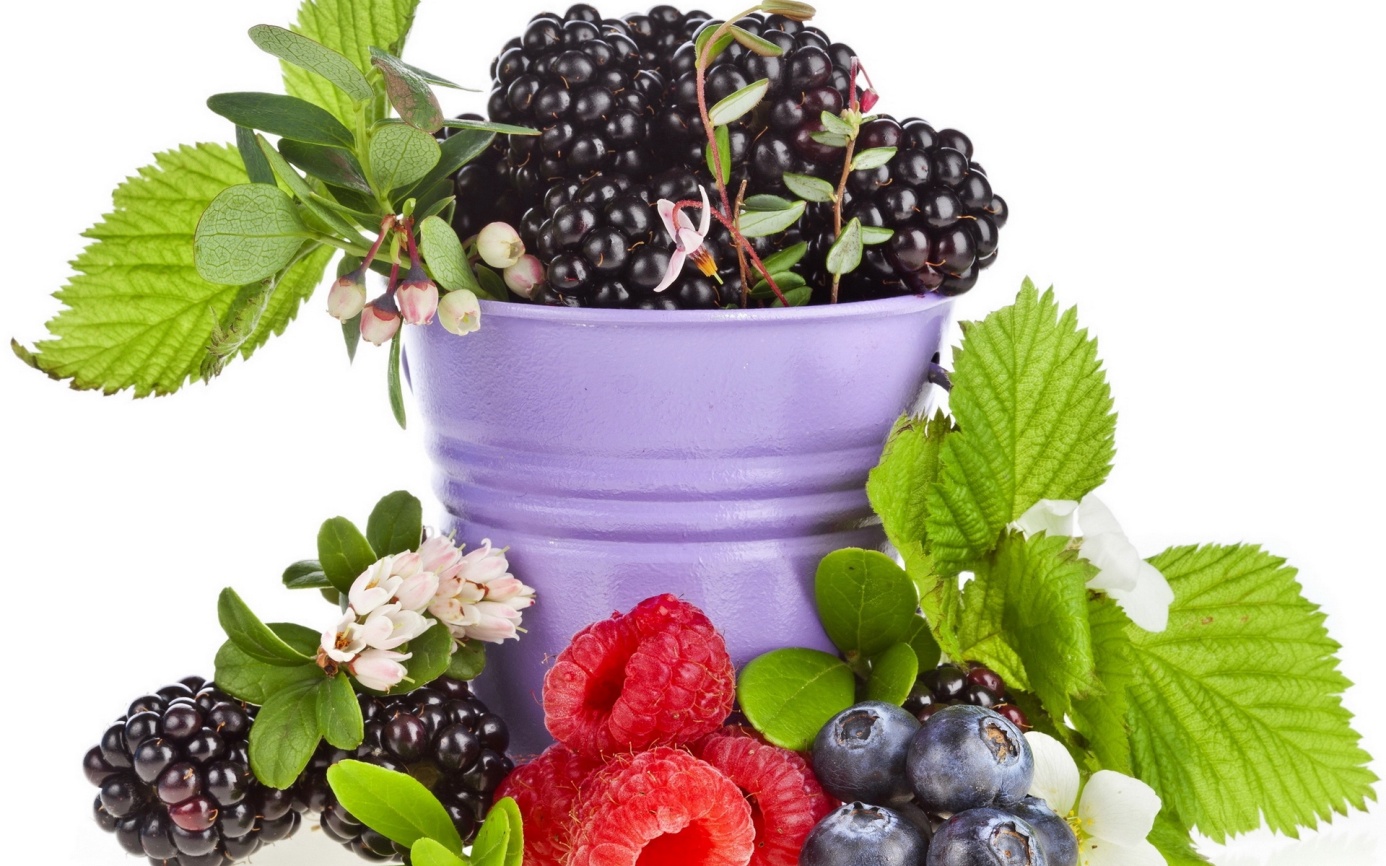 1 группа В лесу растут ягоды. Лесные ягоды полезны для человека. Люди собирают их.  Лесные ягоды едят сырыми, варят варенье, сушат.  Ягоды бывают красные- малина, земляника, черные- черника, жёлтые- морошка. Назови, какие ягоды растут в лесу?Как можно есть лесные ягоды?
2 группаВ лесу можно встретить съедобные ягоды и ядовитые.  Съедобные ягоды полезны для человека. Например,  черника полезна для зрения.  Поэтому, кто ест много черники у того будет хорошее зрение. Малина помогает при простуде. Если заболел- нужно пить чай с малиновым вареньем.Все ли ягоды в лесу можно есть? Почему?Чем полезна малина? Как она помогает?
3 группа В лесу можно встретить ядовитые ягоды. Если ты не знаешь, что это за ягода, то есть её нельзя. Ядовитые ягоды вызывают отравление. Если ты съел такую ягоду, то срочно нужно обратиться к врачу. Ядовитые ягоды называются волчье лыко , жимолость и вороний глаз. Почему нельзя есть ядовитые ягоды?Что нужно делать, если отравился ядовитыми ягодами.
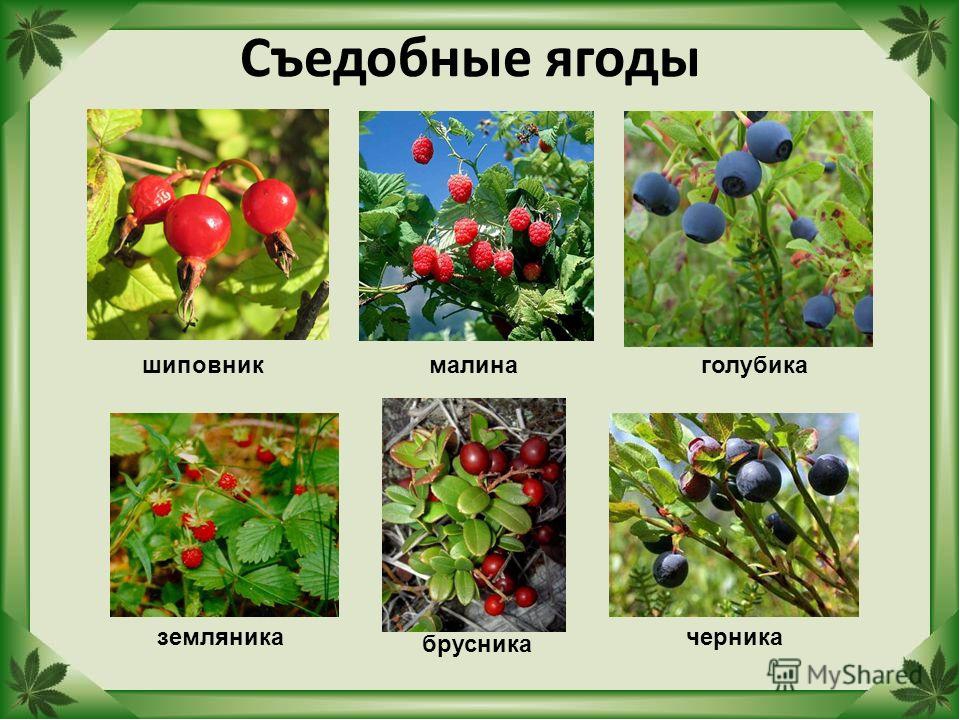 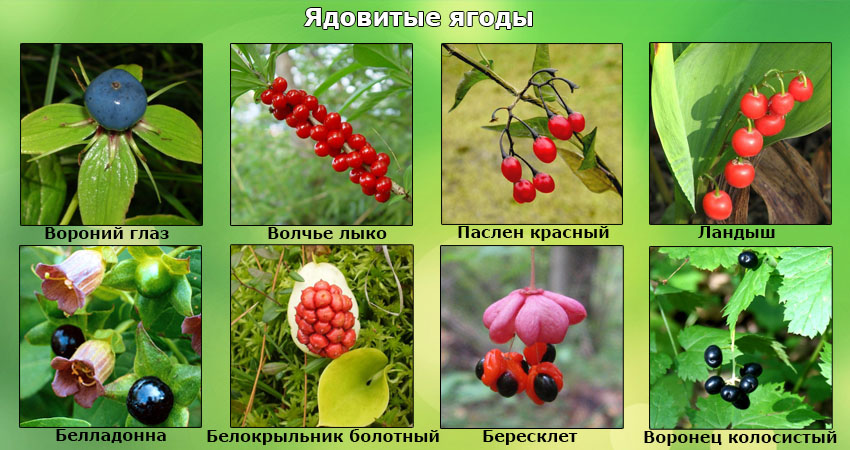 МКОУ Газ – Салинская средняя общеобразовательная школа
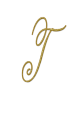 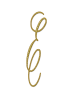 Игра
«Ягоды для Винни – Пуха»
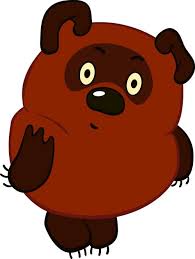 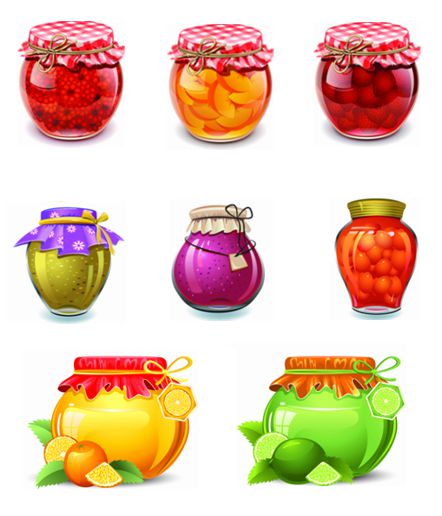 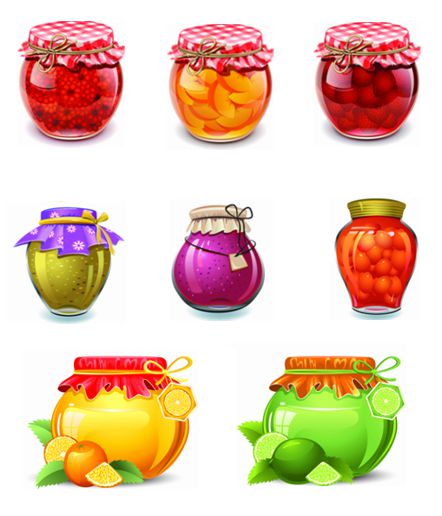 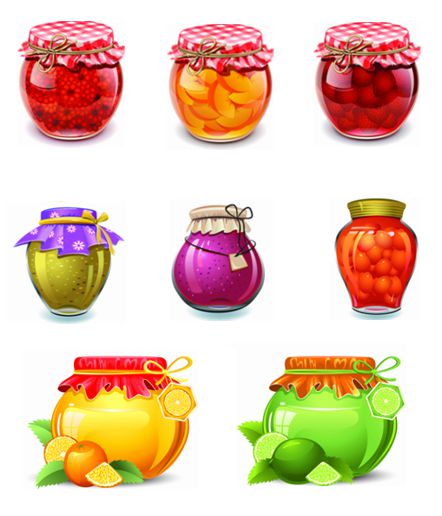 Чолак Елена Геннадьевна,
учитель начальных классов, 
с. Газ-Сале
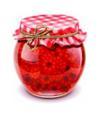 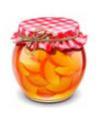 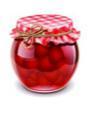 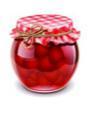 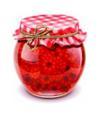 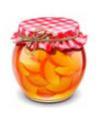 Помоги Винни – Пуху собрать ягоды для варенья
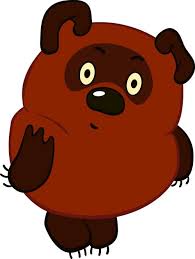 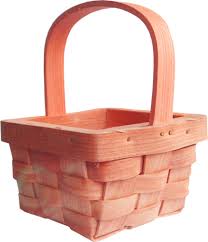 правила игры
ПРАВИЛА ИГРЫ
начать игру
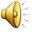 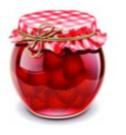 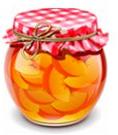 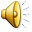 Б
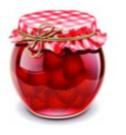 З
Е
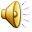 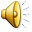 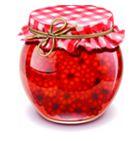 М
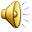 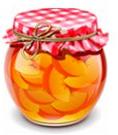 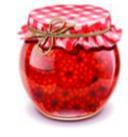 К
Ч
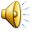 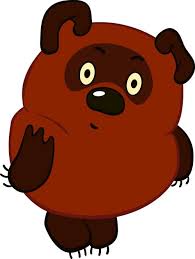 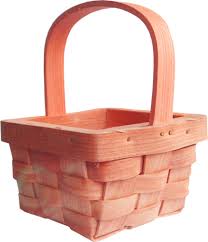 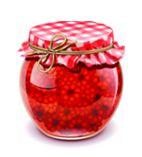 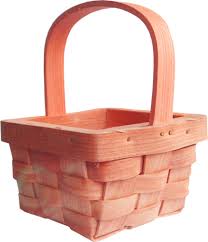 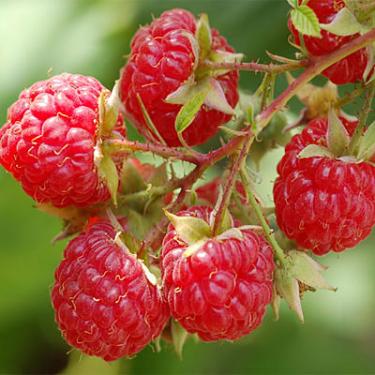 Эти ягоды, все знают,
Нам лекарство заменяют.
Если вы больны ангиной,
Пейте на ночь чай с...
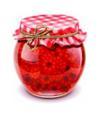 Н
М
А
Л
И
А
М
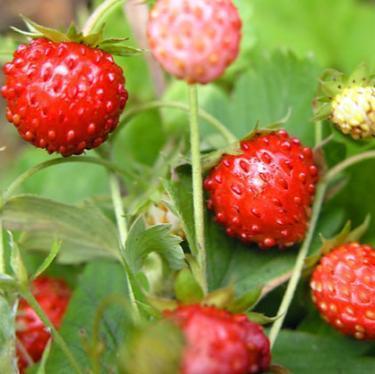 Я капелька лета на тоненькой ножке,Плетут для меня кузовки и лукошки.Кто любит меня, тот и рад поклониться.А имя дала мне родная землица.
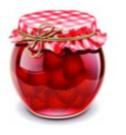 З
Е
М
Л
Я
Н
И
К
А
З
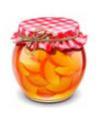 Ч
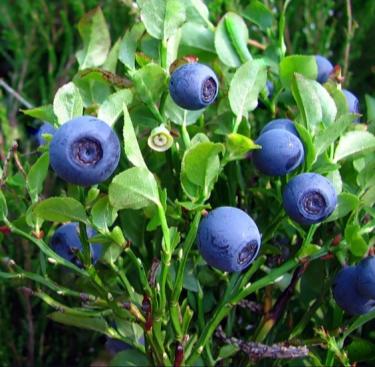 В лесу и на болоте Эту травку вы найдете. А на ней синеет гроздь – Кисло-сладких ягод горсть.
Ч
Е
Р
Н
И
К
А
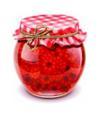 Б
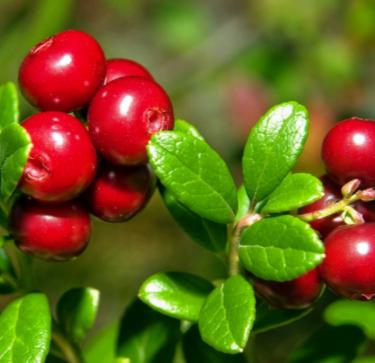 Листики - с глянцем,Ягодки - с румянцем,А сами кусточки -
Не выше кочки.
Б
Р
У
С
Н
И
К
А
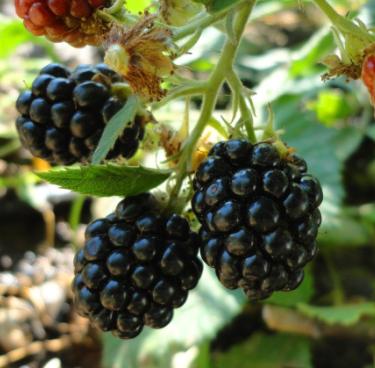 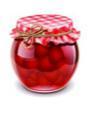 Рядом с ласковой малинойМы недавно посадилиЯгоду чудесную, Очень интересную!Цветом — будто бы чернила, Никогда «лицо» не мыла. Только это — не черника, Это наша...!
Е
Е
Ж
Е
В
И
К
А
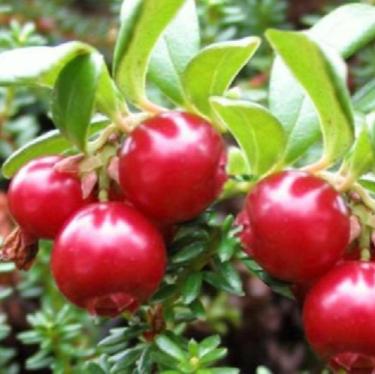 «Болотный лекарь» – вот как называютЕё со старых, незапамятных времен.Она от ста недуг предупреждает,Пикантным вкусом каждый покорен.
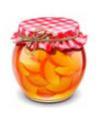 К
К
Л
Ю
К
В
А
СПАСИБО
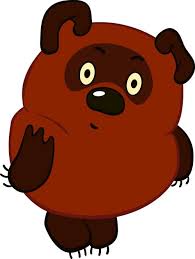 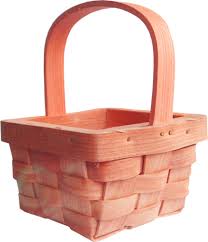 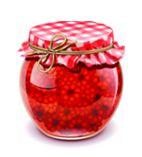 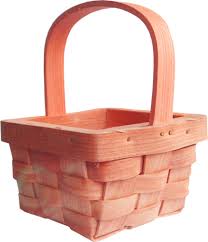